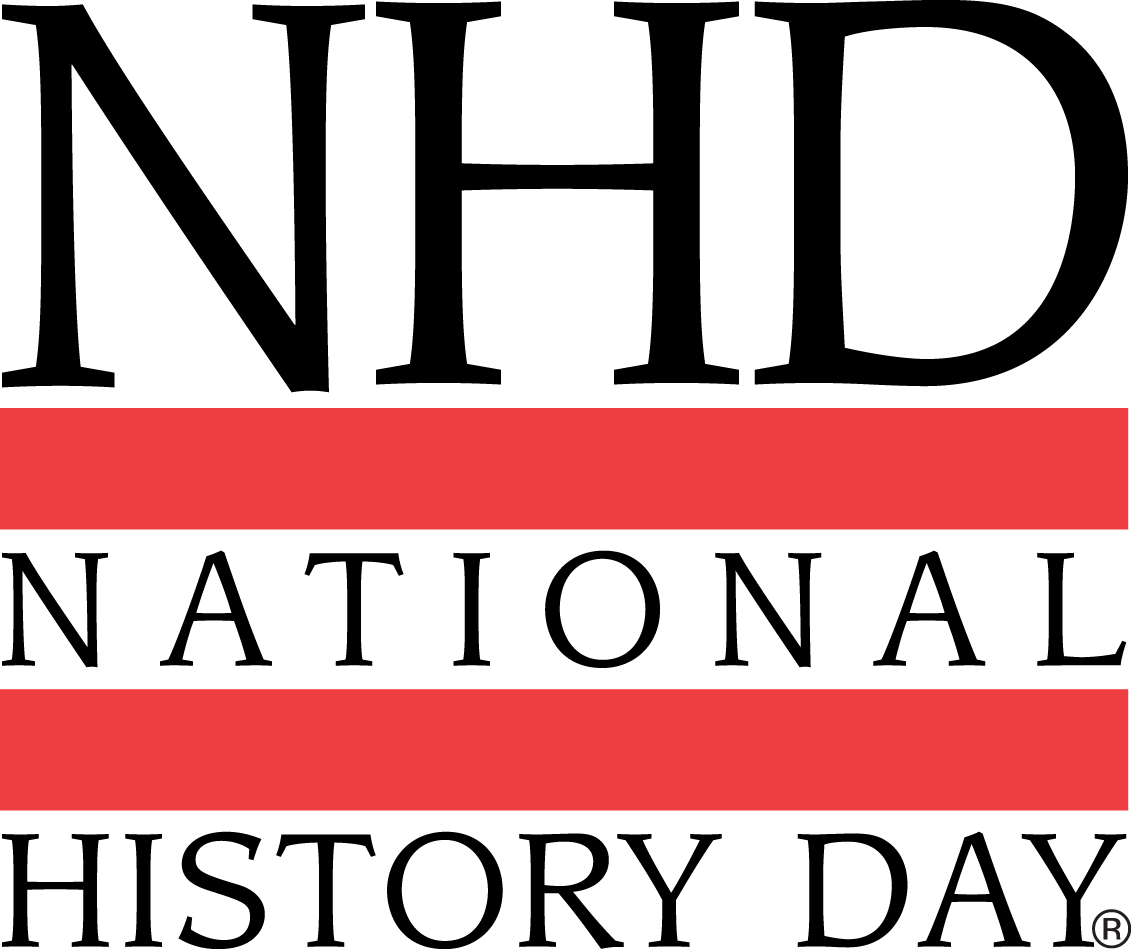 National History Day
hello!
I am Amy Diegel
I have taught NHD for 8 years in Hawaii, with many successes at the district and state levels. In 2017, I was named the Gilder Lehrman Hawaii History Teacher of the Year and was recognized nationally for my NHD youth program.
‹#›
1.

What is National History Day?
‹#›
History is often said to repeat itself. I haven’t found that to be true. Instead, I like to think it rhymes.

-- Robert Buss, fmr. Director, 
Hawaii Council for the Humanities
‹#›
[Speaker Notes: Robert Buss was the chairperson for the Hawaii Council for the Humanities. He recently retired, but he was a keystone in the creation and sustainment of the NHD program in Hawaii for decades.

What he says is true - we look for the “rhymes” - the connections across time with changes in context to interpret history - and this is what sets NHD apart from doing a history report - we don’t just learn history, we DO history.]
National History Day
Highly regarded program for elementary and secondary students
Each year, more than half a million students, encouraged by their teachers nationwide, participate in district, state, and national contests. 
In Nebraska, there are two divisions, Junior (6-8) and Senior (9-12). We are planning to start a Youth division (4-5) here this year 
Students can compete as individuals or as groups.
‹#›
[Speaker Notes: Historically, not many PLCS students complete in our division. This is my first year competing in Nebraska, so I’m interested to see how many students will compete. My goal is to grow the youth program here in Nebraska, then move onto national recognition of the youth category. By having our fourth and fifth grader complete NHD projects, we can show other schools across the state that our program can serve as a model for other schools looking to start their own program and expand the youth division.]
Impacts
With skills developed through the NHD process, students are better prepared for college leveled work
Students can compete academically with students from all over the country and world
Preparing students to not only get into college, but finish college
Build critical thinking skills in the leaders of tomorrow
‹#›
2.
What does NHD look like in the Youth Division?
National History Day exemplifies our ideal learner - students are the driving force behind their projects. They are self-motivated and use their inquisitive nature to seek out answers to their inquiry. They connect with experts to learn more about their topics; they also persevere with their peers, learning from each other. They communicate their learning through the project medium of their choice and reflect on their learning journey through process papers. 

Their learning is visible.
In Nebraska
‹#›
Students will be able to...
Research
Students will research a topic that aligns to their interests and the theme using primary and secondary sources to produce a thesis-driven, analytical project.
Produce
Students will produce a product of their choosing (performance, website, paper, documentary, exhibit board) with a formatted bibliography and a process paper detailing their research journey.
Demonstrate
Students will demonstrate their learning at a variety of venues for a variety of audiences; this might be a teacher showcase, parent showcase, district competition, or state competition.
‹#›
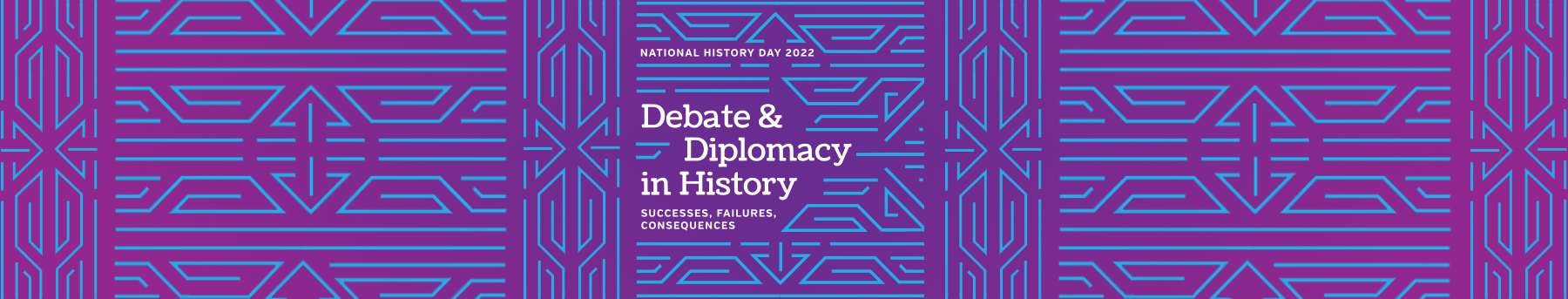 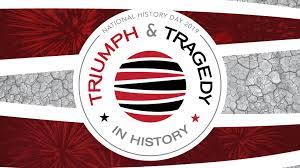 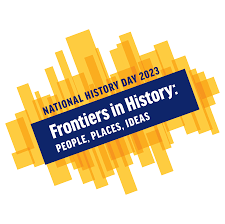 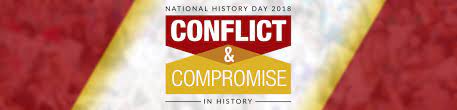 Each year, a new theme is selected for NHD to frame students’ research.

This theme provides a lens to read and study history, understand historical contexts, and culminates in the ability to see connections over time.
‹#›
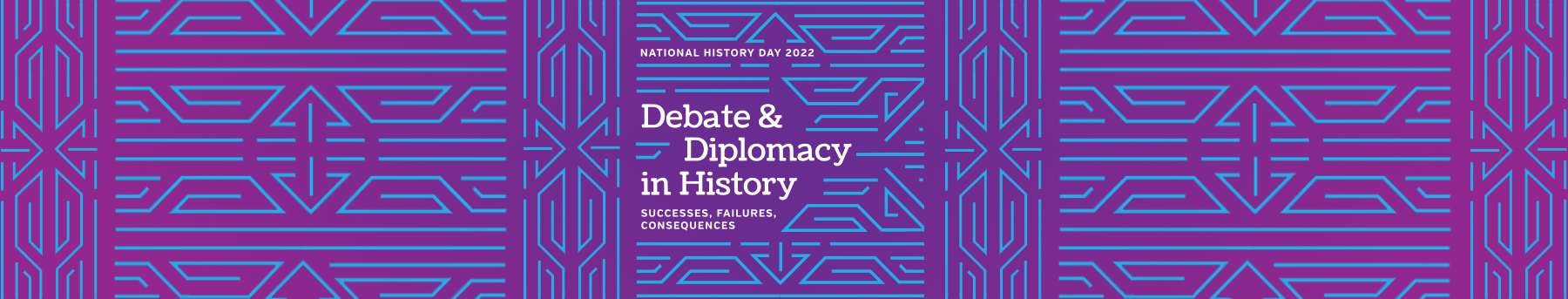 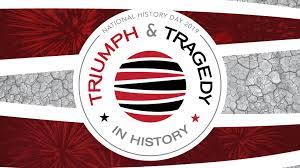 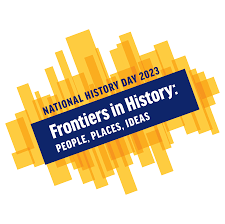 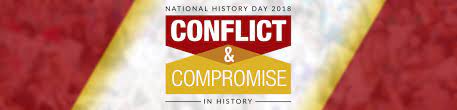 We teach students to look at history as a series of turning points - where a decisive change in a situation occurs. We look at life before the event and after the event - how things were never the same again. 
We have students read secondary sources to provide a foundation  for their topics - in turn, this allows students to develop questions to study and answer using primary sources.
‹#›
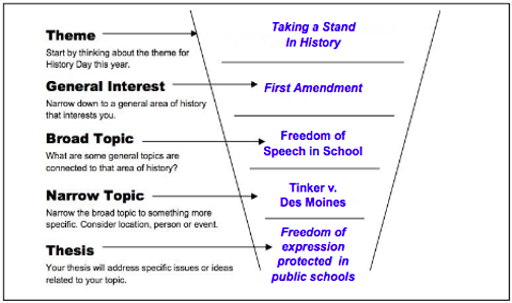 ‹#›
[Speaker Notes: We combine students’ natural curiosity in subjects that interest them with our approach to primary source directed research in order to develop their topic. After understanding the theme, we have the student complete a topic interest sheet. From there, we research 3-5 different people or events that align with their interests. We teach students how to use tertiary and secondary sources to find information about each of these. From there, we ask that students narrow it down to their broad topic. By the end of next week, your students will know what their broad topics will be. After doing research on their guiding questions, we can help them narrow down their broad topic further into their narrow topic and then develop their thesis.

This is all done in an online document called their Historical Research Journal. No matter what type of project type they will be choosing (documentary, website, paper, performance, exhibit board), all students will complete this step in their research process.]
Project Mediums
Documentary
Essay
Performance
Website
Exhibit
 Board
‹#›
[Speaker Notes: After the completion of their Historical Research Journals, students will select a project type from those listed here on this slide.
There are certain project topics that will lend their way towards a certain project type. If you have multimedia clips, such as video and audio, a website would be able to showcase that the best. If your paper has more primary sources that are original books or written works (like law proceedings), a paper would be the preferable medium. If you like to act and can present your topic in a dynamic way with an emotional hook, performance would be best. 

At GSH, we are open to all project types, but we prefer three of the choices shows: essay, performance, and website. I do have resources for people who can help for the other two mediums, but please note that exhibit boards tend to be expensive and documentaries tend to be very time consuming.]
Project time commitment
The calendar sent home shows the time that is needed to complete an NHD project.
On the Schedule, you’ll notice, we learn a new skill or component each day - there are very few “work” days. Because of this, students need to able to keep up as we move forward. It’s easy to see how falling behind on a project of this magnitude can be stressful. It is not my goal to make NHD overwhelming!
The key is communication.
I’m flexible - I allow students to work on their projects with me before school, at lunches, during recesses, after school, etc. with prior arrangements.
‹#›
[Speaker Notes: The way the project has been broken down in the schedule and online journal, students should be able to complete each part before they leave at 4:45pm each day.

I also understand that students have other extracurricular activities - sports, dance, family events. It’s important to me that students have a breadth of experiences in elementary school, so I’d like to accommodate as much as they can handle.]
Our process is easy
RESEARCH
PRODUCT
COMPETE
‹#›
IMPORTANT DATES!
Meetings are held twice a week on Tuesdays and Thursdays from 3:15-4:45pm
Research should be completed by December 2
Projects due to distinct competition by February 25
Teacher showcase during February
Parent showcase during February or May (dates pending)
District Results announced Friday, March 4
Projects due to state by March 17
State results announced April 2
‹#›
What you need to know!
How will I be delivering NHD to my students?
What pacing calendar do I want to follow?
When are my deadlines? 
Do I want my students to share their work with the community?
What costs are incurred for this program?
Is it worth it?
‹#›
thanks!
Any questions?

You can email us at 
Amy.Diegel@plcschools.org
ssorenso@nebrwesleyan.edu
‹#›